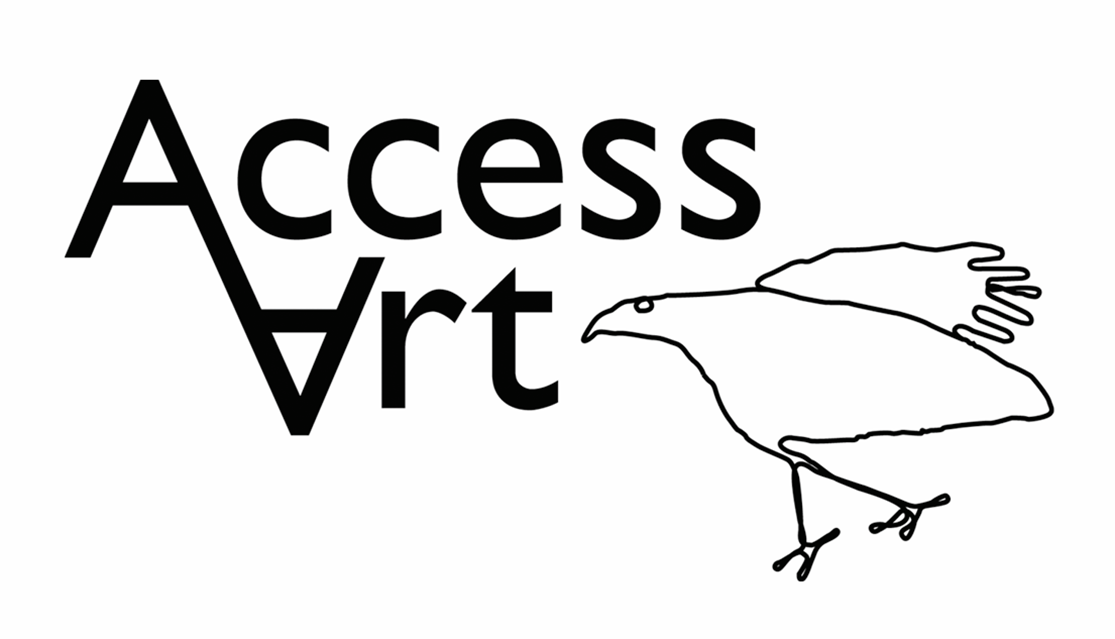 ART